大田区
大田区地域力推進部地域力推進課生涯学習　　　　　　　　　　　　2017年
大田区「おおた区民大学」
「じんけんカフェ」
第２回：「映画で学ぶ日本社会Ⅱ」椎野信雄
H29年7月6日（木）13:00-16:00
消費者生活センター　２階　大集会室
1
文教大学国際学部椎野信雄
2
「じんけんカフェ」
楽しむことから始めよう！見る。知る。考える。自分の言葉で語る。誰かの言葉を聞く。そして、考え続ける。少しドキドキしても、ちょっとのぞいてみてほしい。考えていたより、人間関係も、地域も、社会も、「私」自身も、面白いかも。
3
本日のスケジュール
13:00-13:20 映画を見る前に（椎野）
13:20-14:30「日本と原発」70分版
14:30-14:40 休憩
14:40-15:00 映画を見た後で（椎野）
15:00-15:20 ディスカッション１（映画）
15:20-15:40 ディスカッション２（情報）
15:40-15:55グループ発表・全体会
15:55-16:00アンケート書き
4
法務省人権擁護局：主な人権課題http://www.moj.go.jp/JINKEN/kadai.html
はじめに[PDF]　「人間観の歴史」
女性[PDF]　　（man=人間＝男性、　woman=女性）
子ども[PDF]
高齢者[PDF]
障害のある人[PDF]
同和問題[PDF]
アイヌの人々[PDF]
外国人[PDF]
HIV感染者・ハンセン病疾患者等[PDF]
刑を終えて出所した人[PDF]
犯罪被害者等[PDF]
インターネットによる人権侵害[PDF]
北朝鮮当局によって拉致された被害者等[PDF]
ホームレス[PDF]
性的指向[PDF]
性同一性障害者[PDF]
人身取引（トラフィッキング）[PDF]
東日本大震災に起因する人権問題[PDF]
※放射線被ばくについての風評被害（緊急メッセージ等）
5
「人権」という言葉からあなたはどんな印象を受けますか。「とても大切なもの」それとも「何だか堅苦しくて難しいもの」,「自分には関係ないもの」でしょうか。「人権」とは「すべての人々が生命と自由を確保し，それぞれの幸福を追求する権利」あるいは「人間が人間らしく生きる権利で，生まれながらに持つ権利」であり，だれにとっても身近で大切なもの，日常の思いやりの心によって守られるものだと私たちは考えています。子どもたちに対しては，「命を大切にすること」，「みんなと仲良くすること」と話しています。
「人権」は難しいものではなく，だれでも心で理解し，感じることのできるものです。しかし，現実の社会では，保護者からの虐待によって子どもの命が奪われたり，パートナーからの暴力によって心や身体に深い傷を受けることがあります。高齢だから，障害があるから，同和地区出身者だから，外国人だからということで差別を受けることもあります。ハンセン病に対する誤った認識や偏見により，現在でも故郷に帰ることができない方もいます。どれも悲しく痛ましい人権問題です。このようなことがどうして起こるのでしょうか。どうすればこのようなことをなくせるでしょうか。
ここでは，まず，日本国内でどのようなことが主な人権課題として取り上げられているのかについて触れ，それに続いて，法務省の人権擁護機関の仕組みや活動の概要，国際社会における人権擁護のための取組のあらましを説明します。
6
人権？
人権＝human rightsの日本語翻訳語
　　　　　(人間の？、権利？)   人間の権利？
Human=人間の（＝divine神の、ではない）
Right=a.「正しい」
　　　　n.1.正しいこと、2.権利（？利権？）
　　　　　3.右（右＝正、左＝悪の身体観）
Right=morally good, legal claim.
<権利＞＝「法的に正しいと,主張できること」　　　（法治国家） (but,日本語で力関係・利権のこと）
7
（基本的）人権　（歴史）
人が生まれながらにして、単に人間であるということに基づいて持っている普遍的権利を言う。　　　　　　　　　 (国家権力によって侵されることがない）
(西欧）近代自然法思想に発し、マグナ・カルタ1215・権利章典1689,バージニア権利章典・アメリカ独立宣言1776,フランス人権宣言1789に成文化。
世界人権宣言（1948年国連総会で採択）
国際人権規約（1976年発効）宣言の条約化。
国連（2005年〜）人権の主流化（アナン事務総長）
国連人権理事会（2006年〜）、
国連人権高等弁務官事務所OHCHRの機能強化
8
日本と原発私たちは原発で幸せですか？2014年　河合弘之監督　（137分）
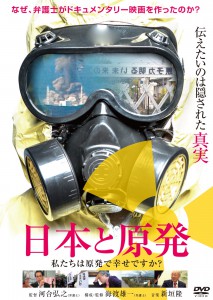 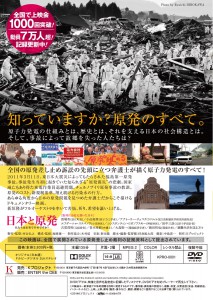 9
河合弘之監督（弁護士）
映画サイト： http://www.nihontogenpatsu.com
『日本と原発 私たちは原発で幸せですか』（135分）http://goo.gl/EImg9K
　　予告編：https://youtu.be/lj-6flmlmcM                   (2014)
　「日本と原発」70分短縮版（授業用）（本日の上映）
 
『日本と原発 ４年後』（改訂版）（138分）https://goo.gl/pkuC5L
　　予告編：https://youtu.be/qMMJoNeNY2k            (2015)
　　ユーロスペース再上映用　予告編：https://youtu.be/9Mkij804dcM
　「日本と原発　４年後」60分短縮版（授業用）
　　『日本と原発 ４年後 法廷版』（30分短　https://youtu.be/7vKd2fThOhs

『日本と再生』（ 光と風のギガワット作戦）（100分）  (2017)
　　予告編：https://youtu.be/U1Kc-8_infI
10
監督： 弁護士 河合弘之
【 プロフィール 】
さくら共同法律事務所　弁護士　1944年生まれ
1967年9月司法試験合格
1968年3月東京大学法学部卒業
 
【信条】
コンプライアンス（企業の法令遵守）とCSR（企業の社会貢献）をひろめること
未来世代の代理人として地球環境を守ること（特に脱原発）
弱い人・困っている人を助けること
河合の脱原発は1994年故高木仁三郎博士との出会いに遡る。核化学博士であり反原発の父と呼ばれた高木との出会いは、バブル景気の立役者たちを辣腕弁護士として支え続けてきた河合に、その後の生き方を見つめ直すきっかけを与えたという。ちょうどその頃、河合に福島第一原子力発電所３号機のMOX燃料装荷差止仮処分申立てへの協力要請が弁護士海渡雄一からあった。これが河合の脱原発訴訟の歴史の１頁目となった。この時の裁判は惜敗を喫するが、その惜敗が河合と海渡の連携を運命付けることになる。＜詳しくは「日本と原発トーク」『二人の弁護士・海渡弁護士は共に闘う盟友』＞こうして、一旦は回避されたフクイチ３号機のMOX燃料装荷だったが、2010年10月プルサーマル運転が再開されることになった。その翌年、東日本大震災が起きた。
11
構成・監修： 弁護士 海渡雄一
【 プロフィール 】
東京共同法律事務所　弁護士　1955年生まれ
1978年9月司法試験合格・1979年3月東京大学法学部卒業
日本弁護士連合会事務総長（2010～2012年）

まあるい瞳とニコニコ笑顔。弁護士的イメージがまったくない外観からは、海渡が持つ情熱や探求心を計り知ることはできない。
元々天文少年だった。漆黒の空に輝く星々の広がりに興味が尽きることはなかった。天文少年時代、関西の名門灘校の『銀の匙教室』の生徒でもあった。当然、理系に進むと思われていた海渡が法学部を目指すきっかけとなったのは、数Ⅲで点数が伸びなかったためだという。それでも海渡はストレートで東大法学部に入学した。入学式で出会ったのが元社民党党首で生涯の伴侶でもある福島瑞穂だった。大学３年の時にはすでに原発問題に取り組む弁護士になると決めていた。そのきっかけは1977年の故久米三四郎大阪大学講師の東大公開自主講座だった。
＜続きは「日本と原発トーク」『海渡雄一インタビューから』＞
大学時代に向き合うと決めた原発訴訟はすでに約40年を経過する天職となった。一方で海渡は、監獄人権センター事務局長も務めている。なぜか。「僕はこういう活動をしてるでしょ？だから、いつ何時政治犯だなんて濡れ衣を着せられるかわからない。そうなった時にね、生きて出てこれる刑務所にしておかなきゃと思ってるの。今の状況じゃ生きて出てこれないかもしれないから……」。
満面のニコニコ笑顔からは想像できない覚悟である。
12
制作協力： 木村結
【 プロフィール 】
	「東電株主代表訴訟」事務局長　1952年生まれ

福島告訴団の提訴する東電経営者に対する刑事告発・告訴は、検察審議会によって一部経営者の起訴相当と決議された。この追い風を受けると思われるのが『東電株主代表訴訟』である。審議会決議文に示した電力経営者の管理義務。これが『東電株主代表訴訟』の中核をなすからだ。木村はその事務局長を務めている。
木村と原発の関係はチェルノブイリ事故に端を発するが、そもそも柏崎刈羽原発の近隣で育ち、ソ連を通過して来る偏西風の風下である日本海沿岸 で育ったことが、木村の原点を形成しているとも言える。
1987年木村らが行った中野区の放射能測定室の設置運動は、1989年4月自治体として全国初の放射能測定室を実現させた。区内の保育園や小中学校の給食食材を測定したほか、区民の持ち込み食材も測定し、木村が作った連絡会でデータを公表。
 
同年７月、全国各地の脱原発運動と連携し「原発いらない人 びと」を立ち上げ、東京選挙区候補として参議院選に出馬した。選挙後も、福島や新潟に原発を押しつけている東京でできる運動を模索し、株主総会に脱原発提案を提出している。現在、この運動は原発がある９電力すべてで行われている。
13
原子力ムラ
14
日本と原発ストーリー
この映画は、弁護士河合弘之と盟友弁護士海渡雄一、訴訟を共に闘う木村結の3人が多くの関係者、有識者にインタビュー取材を行い、現地での情報収集や報道資料等を基に事故に巻き込まれた人々の苦しみ、原発事故を引き起こした背景、改善されない規制基準、エネルギー政策のウソと真実を追求したドキュメンタリー映画である。

　1953年、国連総会で「原子力の平和利用」が世界に発信されて以降、「夢のエネルギー」として国を挙げて取り組んできた原子力発電。
＜夢のエネルギー開発が明るい未来を創る＞。
これを信じ、原発の安全を信じてきた私たち。
でも、その夢は2011年3月11日に発生した東京電力福島第一原子力発電所の、発電史上最悪の事故によって、無残に砕かれることになりました。
しかも、それは、地震・津波によって瓦礫に埋まったままのまだ生きているかもしれない人々を放置して故郷を後にするという経験したことのない災害という形になって私たちを苦しめることになってしまったのです。
15
日本と原発ストーリー
故郷を追われた人々は今も苦しみ続けています。それでも再稼働を推し進めようとする政府と行政。何がそうさせるのか、新規制基準によって再稼働することにはどんな問題があるのか。どんな利益があるのか。
丸２年の歳月をかけて、弁護士河合弘之と盟友弁護士海渡雄一、訴訟を共に闘う木村結の３人は、いくつもの裁判を闘いながら、多くの被災者に向き合い、有識者と語り合い、故郷を手放すことになってしまう災害とは何かについて、真実の声を聴き続けてきました。私たちは原発で幸せですか？
16
『原発訴訟』とは？
なぜ、弁護士がドキュメンタリー映画を作ったのか？
原発訴訟とは何か？ 民主主義社会が用意した安全弁はどのように機能するのか？
河合・海渡が闘う原発に関連する訴訟についての概略をご紹介しよう。3.11までの「原発訴訟」とそれ以降では賠償や責任という点で大きな変化があり、現状では＜訴訟＞という言葉で一括りにはできない状況となっている。【運転差止訴訟】【刑事告訴・告発】【原発賠償問題】【東電株主代表訴訟】の簡単な説明は各項目タブをクリックしてチェック。詳しくは海渡雄一著『原発訴訟』岩波新書 のご一読を。
17
運転差止訴訟
3.11以前、運転差止訴訟は＜行政訴訟＞と＜民事訴訟＞とに大きく二分されてきた。＜行政訴訟＞は経済産業大臣などの国に対して、許可取消しを求める訴訟で、１件目は40年以上も前の1973年8月27日提訴「伊方原発１号炉」設置許可取消だった。＜民事訴訟＞とは、電力会社などの設置者に対して施設の建設・運転の差し止めを求めるもので、1981年12月26日提訴の「女川原発１、２号機」建設・運転差止訴訟が１件目となり、以下の原発：志賀１号炉、泊１、２号機、志賀２号炉、浜岡１～４号機、島根１、２号機、大飯、大間等に対し、建設・運転差し止め等の提訴が行われた、3.11以降、民事訴訟を主軸に、全国ほとんどの原発で運転差止訴訟等が提起されている。詳しくは海渡雄一著の＜泊原発差し止め訴訟提訴1周年記念講演会pdf＞をご一読いただきたい。
18
刑事告訴・告発
この告訴は『福島原発告訴団』によって行われている。ホームページより以下抜粋紹介――東京電力福島第一原子力発電所の事故により被害を受けた住民で構成し、原発事故を起こし被害を拡大した責任者たちの刑事裁判を求め、福島地方検察庁へ告訴を行いました。検察の不起訴処分に対し検察審査会へ申立て、「起訴相当」を含む議決が出されました。その後、検察の２度目の「不起訴」処分が出ましたが、検察審査会はそれを覆し、2015年7月31日「起訴すべき」の議決を発表しました。今後は公判廷において東電元会長ら３名に対し原発事故の刑事責任を問う裁判が開かれることになります。福島原発告訴団の集会が2013年8月4日にいわき市センターで行われ、その際、河合は以下のように話している――これほどの肉体的・経済的・全人格的被害を国民に与えておいて、東京電力はこれをどうやって償うんだ……と思いました。それはやっぱり、それなりの罪を受けていただくしかない。こんなことにしてしまった東京電力の役員をこのままにしておくことは本当に正義に反すると思いました。私たちは正義を貫くことから始め、日本じゅうの原発をなくしていくまでの闘いを今日も明日もずっと続けていかなくてはなりません。（河合弘之）
19
原発賠償問題
「飯舘村民救済弁護団ニュース No.1 2014.09.24」pdf
これまで原発ADR（裁判外紛争解決手続）は、全国各地で20を超える弁護団が申立を行ったり、東電と集団交渉を行ったりしてきたが、東電が和解に応じないと成立しないため和解しやすい内容にせざるを得ないなど裁定機能がないことによる限界が見え始めた。そこで、現在は18弁護団が17裁判所において、6,925人の原告と集団訴訟を行っている。河合のグループは、飯舘村住民と、すべての福島原発事故被害者と共に、生活再建が見合う完全賠償を実現させるために活動を行っている。
20
東電株主代表訴訟
株主代表訴訟とは、株主が会社に変わり取締役の責任を追及する訴訟である。2011年11月14日、東電株主の一部有志が、福島第一原子力発電所の事故に関連し、東京電力が負った事故賠償を含む責任に対し、取締役の経営責任を追及するよう提訴請求を行ったものである。これは、3.11にみられるように事故被害が甚大かつ過酷である原子力発電所を有する電力会社の取締役は、原子力発電所の建設・運営に対し安全措置を講じる義務があるにも関わらず、それを怠った＝任務懈怠・善管注意義務を怠ったとする責任追及訴訟である。
2014年9月11日公開された通称「吉田調書」から、設計想定を遙かに超える津波が来る可能性の報告を受けており、また、その対策の必要性を認め、費用や地域への影響等を検討したにもかかわらず、対策を先送りし事故を招いたことが明らかになった。2014年9月、海渡は口頭弁論後の記者会見でこれを解説した。
21
注目キーワード
原発の話やエネルギーの話は、耳慣れない用語が多めで少々わかりにくい。有識者の話への理解を深めるには、ちょっとした用語チェックをしておくことがおススメだ。このドキュメンタリーで使われているいくつかの専門用語のうち、特に重要なもの４つをご紹介しよう。
　総括原価方式・立地指針・新規制基準・　　　　　　　　　　　　　　
　最悪シナリオ
22
総括原価方式
総括原価方式とは、料金収入を“適正な原価”に従って決めることができる特定な公共事業を行うものに認められた会計方法である。消費者庁HPの「平成25年版消費者白書」第一部、第4章、第2節に「消費者政策の主な進展」より一部を抜粋する。――公共料金の在り方については、東日本大震災と東京電力福島第一原子力発電所の事故が電気料金に与える影響をめぐる議論を契機に、国民生活における公共料金の重要性が改めて認識されるようになり、消費者庁では「公共料金に関する研究会」を開催し、東京電力からの家庭用電気料金値上げ認可申請の手続きの過程で得られた認可プロセス、総括原価方式等における諸課題を踏まえ、公共料金の水準・内容や料金改定の手続き等について2012年11月に報告書を取りまとめました――このHPには総括原価方式の功罪も示されている。（下表は消費者庁図表を参考に作成）古賀氏はインタビューで原子力ムラ存続の鍵は＜総括原価方式＞にあると語った。消費者庁が示す“コスト削減が働かないデメリット”は、削減どころ誰かの利益まで上乗せする形にすり替わってしまい、多くのムラ人のメリットとなっているのだ。
23
（総括原価方式）
メリット
◆ 料金算定の根拠が比較的分かりやすい
◆ 事業者の過大な利益・損失を生じない
◆ 消費者が過大な料金負担を負わない
◆ 安全性・サービス向上のための長期的な設備投資への誘因が働く

デメリット
◆ コスト削減の誘因が働かない
◆ 原価に関する情報が事業者に偏っているので適正な原価の判断が
　　　　難しい
◆ 査定コスト・申請コストが膨大時間がかかる
◆ 物価上昇等の経済情勢の変化に応じた料金設定が困難
24
立地指針
『原子力規制委員会』の「原子力安全委員会安全審査指針集」というweb上PDF（右図より該当ページへの外部リンク）は「旧原子力安全委員会」より提供された情報ですという注釈があり、「旧組織等の情報」というタブの中で、今も確認ができる。基本の立地についての話であるから、指針類のイの一番にその項目はある。Ⅰ.安全審査指針類１．発電用軽水型原子炉施設などに関係するもの（1）立地「原子炉立地審査指針及びその適用に関する判断のめやすについて」である。
昭和39年5月に決定され、平成元年3月に一部改訂された文書だ。
青木氏が指摘する通り、立地の基本的な考え方に続き、＜立地審査の指針＞として「原子炉からある距離の範囲内は非居住区域であること」、＜その距離＞は「その人に放射線障害を与えるかもしれないと判断される距離までの範囲をとるものとし「非居住区域」とは、公衆が原則として居住しない区域をいう」と記されている。 そして、＜その距離＞とは該当文書において「甲状腺（小児）に対して 1.5Sv／全身に対して 0.25Sv」と定められている。更に、その外側に同心円状に低人口地帯の設置を定義しているが、この非居住区域を含む立地に関する設定が、新規制基準では記載されていないのである。
25
『原子力規制委員会』HPより
26
新規制基準『原子力規制委員会』HPより
27
(新規制基準)
「今回の新規制基準は、東京電力福島第一原子力発電所の事故の反省や国内外からの指摘を踏まえて策定されました。以前の基準の主な問題点としては、地震や津波等の大規模な自然災害の対策が不十分であり、また重大事故対策が規制の対象となっていなかったため、十分な対策がなされてこなかったこと、新しく基準を策定しても、既設の原子力施設にさかのぼって適用する法律上の仕組みがなく、最新の基準に適合することが要求されなかったことなどが挙げられていましたが、今回の新規制基準は、これらの問題点を解消して策定されました。」とあります。
 
『原子力規制委員会』HP掲載：実用発電用原子炉及び核燃料施設等に係る新規制基準について【PDF:1.9MB】 ※右図を含む＜新規制基準＞についての説明文書

■弁護士青木秀樹氏へのインタビューから～新基準は旧基準の欠陥を是正したかについて指摘～

①旧）立地条件が審査基準になっていなかった。新）立地指針が新基準の中に存在していない。また、立地指針を廃止するとも表示されていない。②新）にはシビアアクシデント（SA）対策が新設されているが、大規模自然災害対策（同時多発故障対策）がほとんどみられず、格納容器損傷・使用済み燃料プール損傷の対策はないに等しい。③新）にテロなどによる大規模損壊に対し示された具体策は放水のみであるなど、新基準が旧基準の欠陥を是正したと言うには不十分であることを示した。
28
最悪シナリオ
29
（最悪シナリオ）
3.11当時、菅元総理の依頼を受け、近藤駿介元原子力委員会委員長によって作成、提出されたのが通称『最悪シナリオ』と呼ばれる報告書で、タイトルに『福島第一原子力発電所の不測事態シナリオの素描』（平成23年3月25日）とある。地震・津波による全電源喪失によって始まった原子炉の崩壊は、3月12～16日にかけて1号機から4号機で爆発・火災・白煙を生じさせた。放水と5・6号機の非常用電源の確保が行われる中、21日には2号機から黒煙、3号機からは白煙が認められ、関東広範囲に亘って高い空間放射線量測定値が計測された。続く23日、SPEEDIの試算値が初めて公表された頃、1号機では温度上昇が懸念されていた。『最悪シナリオ』が官邸に提出された3月25日は、そういうタイミングだった。菅直人元首相のブログには「今回の原発事故で避難している人は16万人。しかし、最悪のシナリオのように首都圏全体から3000万人が避難した場合、避難者数でも200倍だから、東京の地価を考えれば損害は200倍をはるかに超える。200倍と計算しても1200兆円ということになる」とある。首都圏からの避難は避難者数の膨大さに加え、国の経済の根幹をなす首都圏地価の大暴落も招くのである。
要するに最悪の場合、首都圏の壊滅≒国の滅亡となるおそれがあるということである。
30
-東日本大震災が世界の原子力発電に対する考え方に与えた影響-
株式会社日本リサーチセンター(本社:東京都中央区、鈴木稲博社長)が加盟している ギャラップ・インターナショナル・アソシエーションでは、47 カ国の人々を対象に、国際 世論調査「日本の津波と原子力発電に対する世論調査-Global Barometer of Views on Nuclear Energy After Japan Earthquake 」を平成 23 年 3 月 21 日から 4 月 10 日にかけて 実施しました。 
http://www.nrc.co.jp/report/pdf/110420.pdf
31
調査結果の要約
□  日本の震災の認知情報源は「テレビ」が60%、次いで「インターネット」が17%、「新聞」が 7%となっている。

□  原子力発電に対して「賛成」とする意見は、震災以前の 57%から震災後は 49%に減少 し、「反対」は 32%から 43%に増加した。しかしながら「賛成(賛成+やや賛成)」は 47 カ国で 49%と、「反 対(反対+やや反対)」の 43%を若干上回っている。

日本では、「賛成(賛成+やや賛成)」とする意見が 62%を占めていたが、震災後は 39%と大幅に減少してい る。一方で「反対(反対+やや反対)」は 28%から 47%に増加し、「賛成(賛成+やや賛成)」の 39%を上回って いる。
32
映画を見る前に
ジャーナリズムとしての映画上映
　　（オルタナティブ・ジャーナリズム）　調査報道？
　　報道の自由・意見や表現の自由（世界人権宣言第19条）
国際NGO国境なき記者団2017年版報道の自由度ランキング
（日本はG7中最低の72位、2010年の11位から急速に下がっている。）
　（ポスト・トゥルースの時代）：客観的な事実より、虚偽であっても個人の感情に訴えるものの方が強い影響力を持つ世論状況。虚偽であっても自分に好都合の情報ならそれで良いといった風潮。

  アンラーン(unlearn)としての学び(当たり前への自覚)
  議論の仕方（ルールを作る）
　映画を見ながらのQuestioning(自問)　（What? How? Why?）　自分の素朴な問い（メモを取る）
自分が何を理解していないかに気づくこと、それを発言する。
33
日本のメディア接触
34
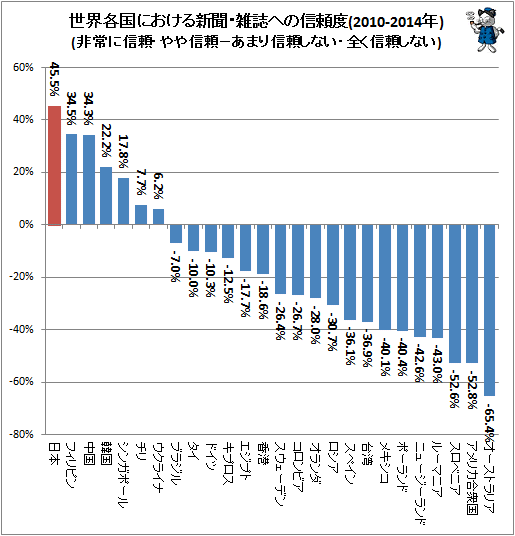 メディアのイメージ(各複数回答)
35
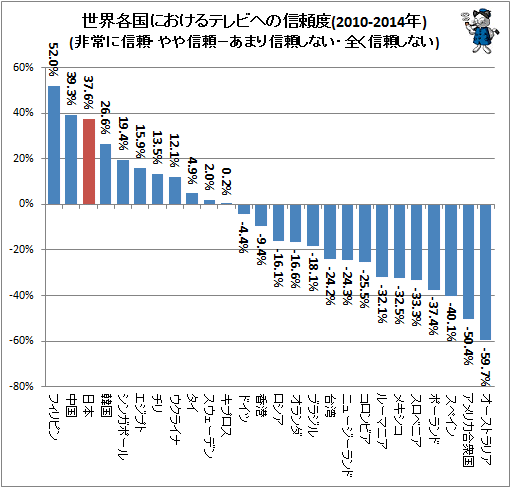 36
日本の傾向：信頼度
第一印象として把握できるのは、日本は先進諸国の中ではずば抜けて、そして全体でも相当の上位に位置していること。特に「新聞・雑誌」では「妄信」に近い群を抜いた高値となっている。【「新聞って信頼できるよね」「正確だよね」はそれぞれ6割、ただし若者と高齢者の間には大きなギャップも】や【シニア層の情報源、テレビや新聞が圧倒的】
日本国内では特に高齢者において新聞などの従来型紙媒体のメディア、そしてテレビを信頼する傾向が強い。
この傾向は世界共通のイメージがあるように思えたが、実のところは日本など少数国の特異的な現象である可能性はある。
37
マスメディアに対する信頼度の日米比較
38
マス・メディア
現在のマスメディアは、テレビ、ラジオ、新聞、雑誌、音楽・出版・映画産業までを、数社の民間メディア企業やそれらの複合企業など特定の組織が独占している状態で、記事や誌面、番組などコンテンツの制作はそうした特定の組織や下請け企業が行っている。
　 企業メディアは営利を目的とするため、株主や広告主の利益が優先され、それらに有利となるよう見解が隔たる、一定の主張が無視される、などの批判が、高まっている。例えば米国のメディア界では、過去20年間に空前の企業統合・合併が進み、80年代の初頭にはそうしたメディア発信源を15の複合企業が牛耳る状態になっていました。 
　メディアの多様性の喪失はさらに進み、2000年現在、米国のマスメディアはたった6社の企業に支配されている。その米国では、民間メディア企業は自分たちの株主の利益を最大にすることを法律上、義務付けられている。 一般的に｢公共メディア（パブリック・メディア）｣と呼ばれる公共事業体による発信もこうしたマスメディアのひとつですが、民間の企業メディアとの違いは営利を目的とせず（非営利）、宣伝（CM）が禁止または制限されている点が異なっている。
39
(60歳以上）日常生活の情報源(3つまで複数回答)内閣府「平成26年度 高齢者の日常生活に関する意識調査」2015
40
オルタナティブ・メディア（インディペンデンド・メディア）
主流メディア（メインストリーム・メディア）や企業メディア（コーポレイト・メディア）と呼ばれる大手資本による既存マスメディアに対抗し、 広がってきたのが独立メディア（インディペンデント・メディア）や「もう１つのメディア（オルタナティブ・メディア）」と呼ばれるメディアのあり方。 日本で｢市民メディア｣や｢自主メディア｣｢草の根メディア｣などと呼ばれているものも含まれます。 米国を中心に60年代頃から、カレッジ・ラジオ（大学）やコミュニティ・ラジオ（地域）など、小規模の運営で企業的な利潤追求に左右されず、 発信者の主張や見解をダイレクトに伝えるメディアとして存在してきましたが、ケーブルTVやインターネット、ブロードバンドの普及とともに、 個人や少人数グループによる発信がさらに容易になり、世界各地で大きな広がりを見せています。 地域情報の発信から世界規模のネットワークまで多様な独立メディア・代替メディアが存在している。

オルタナティブ・ジャーナリズム
41
パブリック・アクセス（・チャンネル）（メディア・リテラシー）
米国で70年代以降、ケーブルTVの普及とともに発達した概念で、｢民間企業であるケーブル会社が公共のものである道路を利用してケーブルを敷設し、 営利を追求している見返り｣として｢住民に一定チャネルを開放し、自ら番組を制作、放送できるように設備やノウハウを提供する｣ことを指します。 通信法の下でこの概念が制度化されている米国では｢パブリック・アクセス｣により、住民の手作りによる情報発信の可能性が飛躍的に向上した。住民の自作番組がケーブルＴＶ局に持ち込まれた場合、局側には編集権はなく、その番組を無償で必ず放送するよう義務付けられており、全米700局以上が実施している。 パッケージ化された編集済みのニュースを届ける従来型のマスメディアが、大衆を受動的な存在にとどめておこうとするのに対し、パブリック･アクセスは大衆に発言力を与えて、能動化するものである。

　社会主流層の支配的な価値観をとおして解釈され、描かれてきた人々によるダイレクトな発言、異なるものの見かたや価値観の尊重、議論の活性化など、 オルタナティヴ・メディアの本質が｢パブリック・アクセス｣の存在によって保障されています。
42
国境なき記者団 　　　　　　　　　　　　　　　Reporters Without Borders [RWB]https://rsf.org
報道の自由の確立を目的とする国際的なNGO（非政府組織）。略称RSF。1985年に4人のフランス人ジャーナリストがモンペリエで設立した。本部はパリで、150か国（2014年4月時点）に駐在員を置く世界最大のジャーナリスト支援組織である。おもな活動内容は、各国政府によるメディア規制に反対し改善を促す活動と、不当に投獄されたジャーナリストの救出で、これらの活動を通じて自由な報道を志す世界中のジャーナリストを支援することを目ざしている。救出活動においては政府へ解放の働きかけを行うほか、弁護士が必要な場合にはその費用を支援し、本人が死亡している場合には遺族への経済的支援を行う。　RSFは2002年から毎年、『報道の自由度報告書』Worldwide press freedom indexを発行している。
https://ja.wikipedia.org/wiki/国境なき記者団
43
報道の自由度ランキング
２０１７発表

１：ノルウェー
２：スウェーデン
３：フィンランド
１６：ドイツ
３９：フランス
４０：英国
４３：米国（前年４１位）
６３：韓国（前年７０位）
７２：日本（前年同）

rsf.org/en/ranking  （日本における報道の自由度は、先進国の中で最も低いと評価されている。 ）
44
日本の報道の自由度ランキング
45
フリーダムハウスによる報道の自由度2017 https://freedomhouse.org/report/freedom-press/freedom-press-2017
46
ポスト・トゥルース の時代
ポスト・トゥルースpost-truth （真実の後）真実は二の次、

英国オックスフォード英語辞典が、2016年の「Word of the Year」として選考した際に、「世論を形成する際に、客観的な事実よりも、むしろ感情や個人的信条へのアピールの方がより影響力があるような状況」 と定義した。
事実か虚偽かは重要ではない、虚偽であっても自分に好都合の情報ならそれで良い、といった風潮が拡大。
事実を基にしたニュースよりも、事実誤認や裏付けのない情報を基にしたフェイクニュースの方が多くの人の感情を揺るが している。
47
フェイクニュースfake news 偽ニュース
     (「本物」を見わける能力があると過信する人々が多くなっ　
　　　た。)
オルタタティブ・ファクトAlternative factsもう一つの事実 (事実でない虚偽を「もう一つの事実」とすること)
オルト・ライトalt-rightオルタナ右翼（極端に保守的または反動的な視点を持ち、既存政治を拒絶するイデオロギー ）
48
ポピュリズム
ポピュリズムPopulism（大衆迎合主義）
（政治に関して理性的に判断する知的な市民よりも、情緒や感情によって態度を決める大衆を重視し、その支持を求める手法あるいはそうした大衆の基盤に立つ運動）
（大衆の一面的な欲望に迎合し、大衆を操作することによって権力を維持する方法）
ポピュリズムは諸刃の剣である。 
ｐｏｐｕｌｕｓ（＝民people人々）とは、誰か？
49
ポピュリズム政治への課題
民主政治（democracy)
オルタナティブ・ジャーナリズム
オルタナティブ教育
シティズンシップcitizenship
コミュニティ（地域社会）地方自治

対話的ディスカッションのできる人◎
50
フィンランドの小学生が作った「議論のルール」「図解 フィンランド・メソッド入門」
51
学ぶとは、アンラーンunlearn
アンラーン unlearn (学びほぐす）
（学び捨てとか学びほぐすとか、脱学習とか訳される。「学ばない」ということではない。学んだ事をいったんリセットするということ。これまでに学んだ、価値観や行動様式、思い込みなどなど、一切を捨て去るということ。その上で、新たな価値観や行動様式を再学習するということ。
　　　learn----unlearn----relearn のサイクル
戦前、私はニューヨークでヘレン・ケラーに会った。私が大学生であることを知ると、
私は大学でたくさんのことをまなんだが、そのあとたくさん、まなびほぐさなければならなかった、といった。
まなび（ラーン）、後にまなびほぐす（アンラーン）。「アンラーン」ということばは初めて聞いたが、意味は分かった。型通りにセーターを編み、ほどいて元の毛糸に戻して自分の体に合わせて編みなおすという情景が想像された。

2006年12月27日（水曜日）　朝日新聞（朝刊）13面　「鶴見俊輔さんと語る　生き死に 学びほぐす」
52
メディア論の映画
DVD『チョムスキーとメディア マニュファクチャリング・コンセント』1992年(カナダ167分) Manufacturing Consent: Noam Chomsky and The Media (日本公開2007年)
https://youtu.be/ZutNld7rsI4
 
映画『大統領の陰謀』(All the President's Men) 1976
https://youtu.be/xY5xYibqDtI
 
映画『JFK』1991
https://ja.wikipedia.org/wiki/JFK_(映画)
 
映画『スポットライト　世紀のスクープ』2015
http://spotlight-scoop.com
 
映画『ニュースの真相』（Truth）2015
http://truth-movie.jp
 
『すべての政府は嘘をつく～“真実”を追求するフリー・ジャーナリストたちの闘い～』All Governments Lie: Truth, Deception, and the Legacy of I.F. Stone　2016
公式サイト：http://www.uplink.co.jp/allgovernmentslie/
 
映画『スノーデン』（オリバー・ストーン監督）2016
http://www.snowden-movie.jp
 
ドキュメンタリー映画『シチズンフォー スノーデンの暴露』ローラ・ポイトラス監督2014
http://gaga.ne.jp/citizenfour/
53
調査報道investigative reporting
日本のマスコミの問題点の第一は、調査報道をしないこと。

https://ja.wikipedia.org/wiki/調査報道
https://en.wikipedia.org/wiki/Investigative_journalism

ある事件に対し、警察・検察や行政官庁、企業側からの発表報道の情報に頼らず、取材する側が主体性と継続性を持って様々なソースから情報を積み上げていくことによって新事実を突き止めていこうとするタイプの報道。（政府や企業の発表に依存せず、独自の調査で丹念に事実を集めて、権力の不正を暴こうとする「調査報道」）

  アメリカ合衆国で 1960～70年代にかけて活発になり，1972年から 1973年にかけてニクソン大統領を辞任に追い込んだ『ワシントン・ポスト』によウォーターゲート事件報道が代表的。日本では，1974年の『文藝春秋』（11月号）による田中金脈問題（→田中角栄）の追及，竹下登首相退陣にまで発展した 1988～89年の『朝日新聞』によるリクルート事件報道の二つ。
54
The Center for Public Integrity（CPI）センター・フォー・パブリック・インテグリティ　（アメリカ合衆国の
　　　非営利の調査報道団体）
https://www.publicintegrity.org
 
International Consortium of Investigative Journalists (ICIJ) 国際調査報道ジャーナリスト連合（国際的なジャーナリストたちで構成された報道機関）1997
https://www.icij.org/blog
(the Panama Papers ) https://panamapapers.icij.org
 
The Nation Institute (https://en.wikipedia.org/wiki/The_Nation_Institute)
http://www.nationinstitute.org
(Investigative Fund at the Nation Institute)
https://inn.org/author/investigative-fund-nation-institute/
http://www.theinvestigativefund.org

『デモクラシー・ナウ！』
https://www.democracynow.org
http://democracynow.jp
 
調査報道サイト『ジ・インターセプト』
https://theintercept.com
55
The Bureau of Investigative Journalism (ロンドン)
https://en.wikipedia.org/wiki/Bureau_of_Investigative_Journalism
https://www.thebureauinvestigates.com
 
The Center for Investigative Reporting(CIR)カリフォルニア州
https://en.wikipedia.org/wiki/Center_for_Investigative_Reporting
http://cironline.org
（California Watch）https://en.wikipedia.org/wiki/California_Watch
　https://en.wikipedia.org/wiki/California_Watch
 
The Investigative News Network 
http://gijn.org/tag/investigative-news-network/
 
The Global Investigative Journalism Network (GIJN) 
http://gijn.org
 
The Investigative Reporting Workshop アメリカ大学
https://en.wikipedia.org/wiki/Investigative_Reporting_Workshop
http://www.investigativereportingworkshop.org
 
Investigative Reporters and Editors (IRE)
https://en.wikipedia.org/wiki/Investigative_Reporters_and_Editors
https://www.ire.org
 
The New England Center for Investigative Reporting  (NECIR)
(ボストン大学)
https://en.wikipedia.org/wiki/New_England_Center_for_Investigative_Reporting
https://necir.org
56
日本
IWJ(Independent Web Journal)岩上安身
　　http://iwj.co.jp
「ワセダクロニクル」（調査報道メディア）早稲田大学ジャーナリズム研究所
　　http://www.wasedachronicle.org
バズフィード日本版（BuzzFeed　Japan）
      https://www.buzzfeed.com
ハフィントンポスト日本版（HUFFPOST）
       http://www.huffingtonpost.jp
 OurPlanet-TV
       http://www.ourplanet-tv.org/?q=node/63
57
人権NGO/NPO（情報源）
「アムネスティ・インターナショナル」Amnesty International
1961年に発足の世界最大の国際人権NGO（1977年にノーベル平和賞受賞）
https://ja.wikipedia.org/wiki/アムネスティ・インターナショナル
https://www.amnesty.org/en/
「公益社団法人アムネスティ・インターナショナル日本」
http://www.amnesty.or.jp
国際人権連盟（Fédération internationale des ligues des droits de l'homme, FIDH）
（1922年に設立された最古の世界の国際的な人権組織。100カ国以上で178の加盟組織。）
https://ja.wikipedia.org/wiki/国際人権連盟
https://www.fidh.org
「ヒューマン・ライツ・ウォッチ」
https://ja.wikipedia.org/wiki/ヒューマン・ライツ・ウォッチ
https://www.hrw.org
https://www.hrw.org/ja
国際人権NGO「ヒューマンライツ・ナウ」
http://hrn.or.jp
https://youtu.be/aDRRKWwqpAk
（日本を本拠とする、日本で初めての国際人権NGO）
日本国民救援会(日本の人権・法曹団体)
https://ja.wikipedia.org/wiki/日本国民救援会
http://kyuenkai.org
救援連絡センター(被逮捕者の救援)
https://ja.wikipedia.org/wiki/救援連絡センター
http://kyuen.jp
IMADR　反差別国際運動（あらゆる差別と人種主義の撤廃をめざす国際人権NGO）
https://ja.wikipedia.org/wiki/反差別国際運動
http://www.imadr.net
難民支援協会Japan Association for Refugees（JAR）
（日本に逃れてきた難民への支援‎NPO）
https://ja.wikipedia.org/wiki/難民支援協会
https://www.refugee.or.jp
新日本婦人の会（NJWA）New Japan Women's Association
https://ja.wikipedia.org/wiki/新日本婦人の会
http://www.shinfujin.gr.jp
ユナイテッド･フォー･ヒューマンライツ(UHR)
http://www.humanrights.jp/about-us/what-is-united-for-human-rights.html
58
単館映画館ミニシアター
https://kinarino.jp/cat7-アート・カルチャー/17756-わざわざ行きたい特別な空間%E3%80%82都内のディープなミニシアター10選
「UPLINK(アップリンク）」渋谷
　　http://www.uplink.co.jp
「ポレポレ東中野」
　　https://www.mmjp.or.jp/pole2/
「ユーロスペース」渋谷
　　http://www.eurospace.co.jp
「シアター・イメージフォーラム」渋谷
　　http://www.imageforum.co.jp/theatre/
・　「新宿シネマカリテ」
　　http://qualite.musashino-k.jp/movies/
59
原発　ドキュメンタリー映画
「息の跡」小森はるか監督2016  http://ikinoato.com/jyouei/
「『知事抹殺』の真実」安孫子 亘監督2016　http://eisaku-movie.jp
鎌仲ひとみ監督 http://kamanaka.com
「小さき声のカノン −選択する人々」2015　http://kamanaka.com/canon/
「内部被ばくを生き抜く」2012　 https://www.naibuhibaku-ikinuku.com
「ミツバチの羽音と地球の回転」2010　http://888earth.net/index.html
「六ヶ所村ラプソディ」2006　 http://www.rokkasho-rhapsody.com/index2
「ヒバクシャ―世界の終わりに」2003　
http://kamanaka.com/works/works-movie/works-theater/4/
本橋成一監督（チェルノブイリドキュメンタリー2部作）
https://ja.wikipedia.org/wiki/本橋成一
『ナージャの森』2011 http://movies.polepoletimes.jp/nadya/
『アレクセイと泉』2001 http://movies.polepoletimes.jp/alexei/
『A2-B-C』イアン・トーマス・アッシュ監督2014 http://www.a2-b-c.com
「変身〜Metamorphosis」堀潤監督2013http://unitedpeople.jp/henshin/
「おだやかな日常」内田伸輝監督2012 
http://www.uplink.co.jp/movie/2013/6817
「100000年後の安全」マイケル・マドセン監督2009http://www.uplink.co.jp/100000/
「アンダー・コントロール」フォルカー・ザッテル監督2011
http://www.imageforum.co.jp/control/
60
聞く・話す・考える・考えほぐす
30人（５人の６グループ）2０分＋20分＋１５分
（発言は、１回、１〜2分以内） (全員、発言する）
0. 以下について考え、メモする　（数分間）(1分？）
1.自己紹介（氏名、please call me ~.申し込み理由）
2.映画を見てのself-questioning（大・中・小）
　　 (分からなかったこと）を訊く　（他からの発言）
3.「学習支援者」の話で、わからなかったこと
4.このカフェでアンラーンした（い）こと
61
銀行型教育
62
Reasoningの勧め
考える
論理的思考
reasoning
(推理・推論)　[通常：推論＝前提から結論を導き出すこと]
理詰め (理屈) 　[世の中理屈じゃない]か？][理屈に合っていることの説明]　（理屈と屁理屈を区別する。）
理由, 根拠, わけ、論拠（名詞）
reason(動詞)
 
reasoning的議論：「△△。なぜなら▽▽だから」
　　　　　　　　　　　　「結論＋論拠」　　　　　　　　　　　　の反復（対話）
　　　　　　　　　　　　「陳述＋理由」
 ✖️：結論だけでは議論ではない。（理由を言う）
　✖️：論拠だけでも議論ではない。（屁理屈になる）
63
Questions
映画を見て、理解できなかったこと、疑問に思った所、もっと知りたいと思ったことを、自分の言葉で、発言する。（１回、一人１〜２分）
（どんな瑣末な（初心者的な）ことだと思ってしまっていることでも、呈示すること）その疑問に対して、答えられると思った人は、誰かが、必ず、その場で、
その答え（と思ったこと）を簡潔に呈示する。（絶えず質疑の内容・意味を確認するように発話する。）（２巡目、３巡目と繰り返す。）
（発言には、その発言の理由も必ず述べること、　なぜそう思うのか？）
（相手の発言には、その理由を必ず聞く。言わない場合には、訊く。）

日々の生活において、どんな手段を用いて、どのように情報を取得しているのか。

　　（具体的：自分だけの独自の方法）を述べる。

　　　自分が信頼している情報源は何か、を伝える。
　　（広報誌?、区役所窓口?、区民大学？、図書館？ミュージアム？自主映画？）
64